Renewable Energy in the Chequamegon Bay“Grassroots solar”
Cheq bay renewables
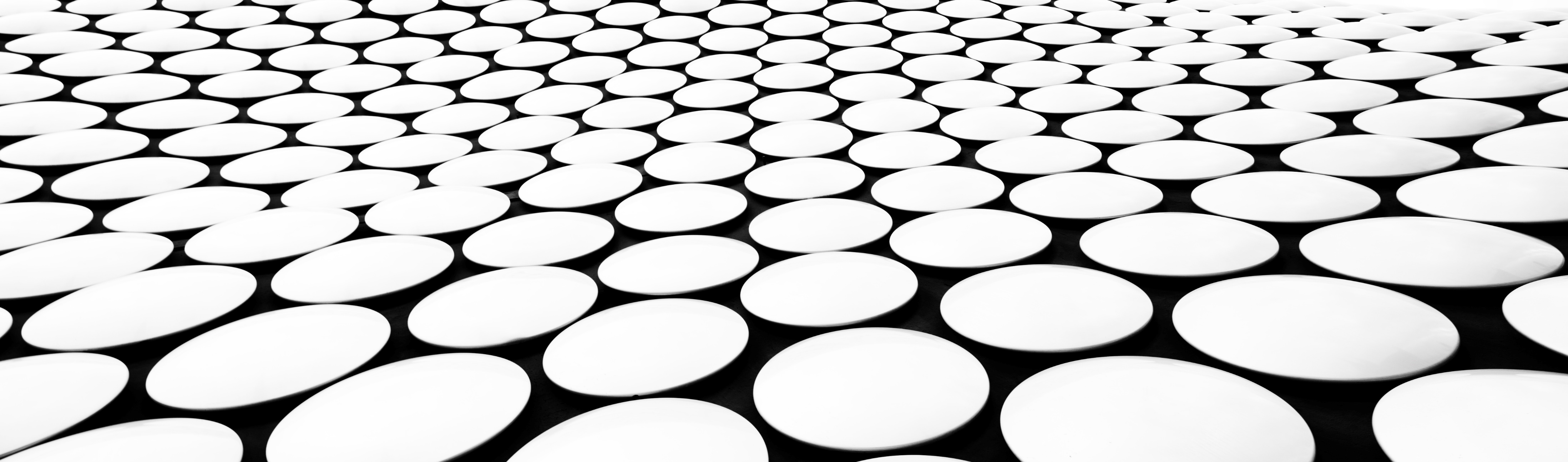 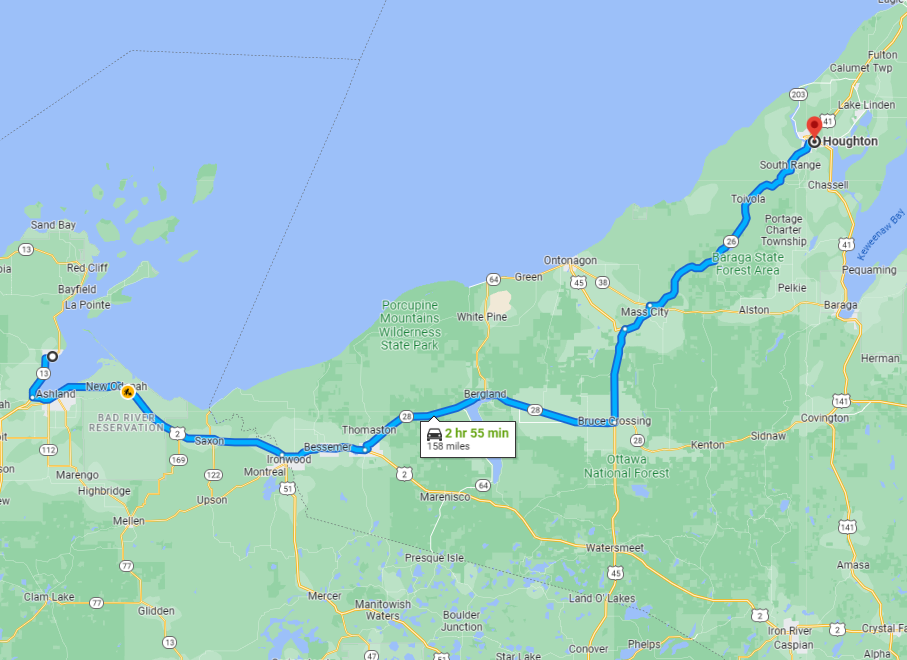 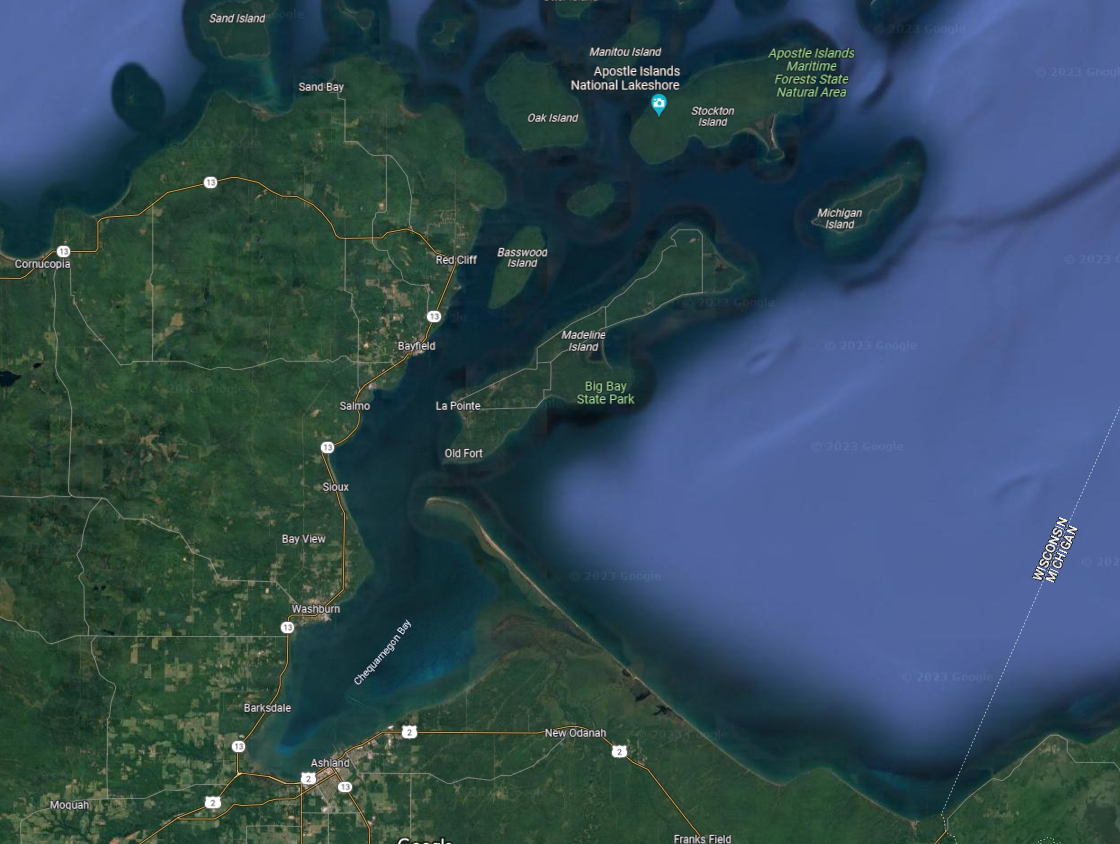 Cheq bay renewables
501 (c)3 nonprofit
100% volunteer
Do not charge for services
Cbr services
Project development
Engage with area Muni's, tribes, utilities
Financial planning
Grant writing
Energy tracking
A very brief history in time
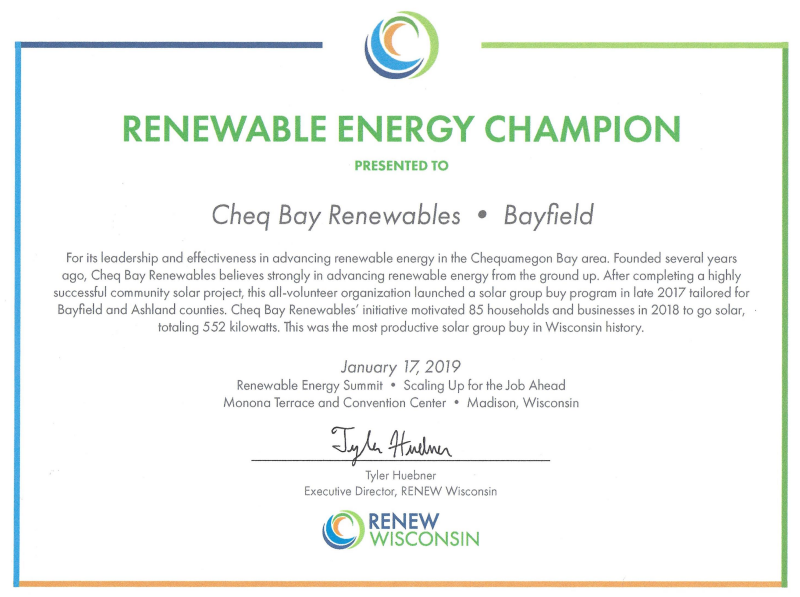 2018 & 2019
Largest Solar Group Buy in WI History –Twice
2020Washburn-Bayfield Community solar project
2020 -100% carbon free electricity – Bayfield County-only county-30-years ahead
2021 Bad river – largest battery storage system in Wisconsin
Bad river – renew Wisconsin - clean energy honor roll 2022
The point?
What’s next - Current projects
Advanced Technology:
Northern Lights -120kW  (bifacial panels)
Bayfield County Jail & Courthouse microgrid           (real-time interface – AI)
Bayfield County Washburn Highway Garage microgrid (Smart EV charging)
Northern Lights Jan. 4, 2023
Red Cliff Comprehensive Energy Plan, EV Charging, Microgrids
Bad River study of utility infrastructure – 5mW solar + storage “mini-grid”
Projects in the works
New fundingInflation reduction Act (IRA)Bipartisan infrastructure Law (BIL)
Once in a generation opportunity
IRA & BIL – funds allocated by U.S. Departments
U.S. Department of Energy
Energy Efficiency & Conservation Block Grant (EECBG)
Energizing Rural Communities (ERC/ERA)
Grid Resiliency 40101(d)
U.S. Department of Transportation
Rebuilding American Infrastructure with Sustainability and Equity (RAISE)
Rural Opportunities to use Transportation for Economic Success (ROUTES)
Charge Forward – Toolkit for Planning and Funding Rural Electric Infrastructure
National Electric Vehicle Infrastructure Plan (NEVI)(CFI)
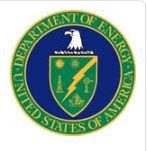 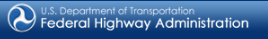 New funding – IRA & BIL (Continued)
U.S. Treasury – Internal Revenue Service
Extended Investment Tax Credit to 3032 and raises it to 30%
Offers Direct Pay option for nonprofits and municipalities
Expands definition to include Electric Vehicle infrastructure
Fact Sheet
New funding – IRA & BIL (Continued)
U.S. Department of Agriculture
Rural Energy for America Program (REAP)
Rural Resilience
Broadband
Fact Sheet
Department of the Interior
Water projects
Drought resilience projects
Legacy pollution
Restoration projects
Fact Sheet
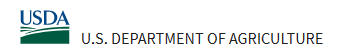 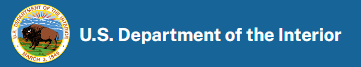 New funding – IRA & BIL (Continued)
State of Wisconsin
U.S. funds flow through state departments
WI Department of Transportation
WI EV Infrastructure funds
Office of Energy Innovation
Focus on Energy
U.S. EPA
Climate Pollution Reduction Grant (CPRG)
Clean Air Act Grants under the IRA
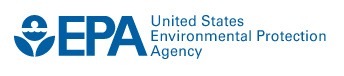 State of Michigan
Michigan: Environment, Great Lakes, and Energy
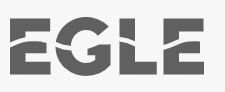 How can you help?
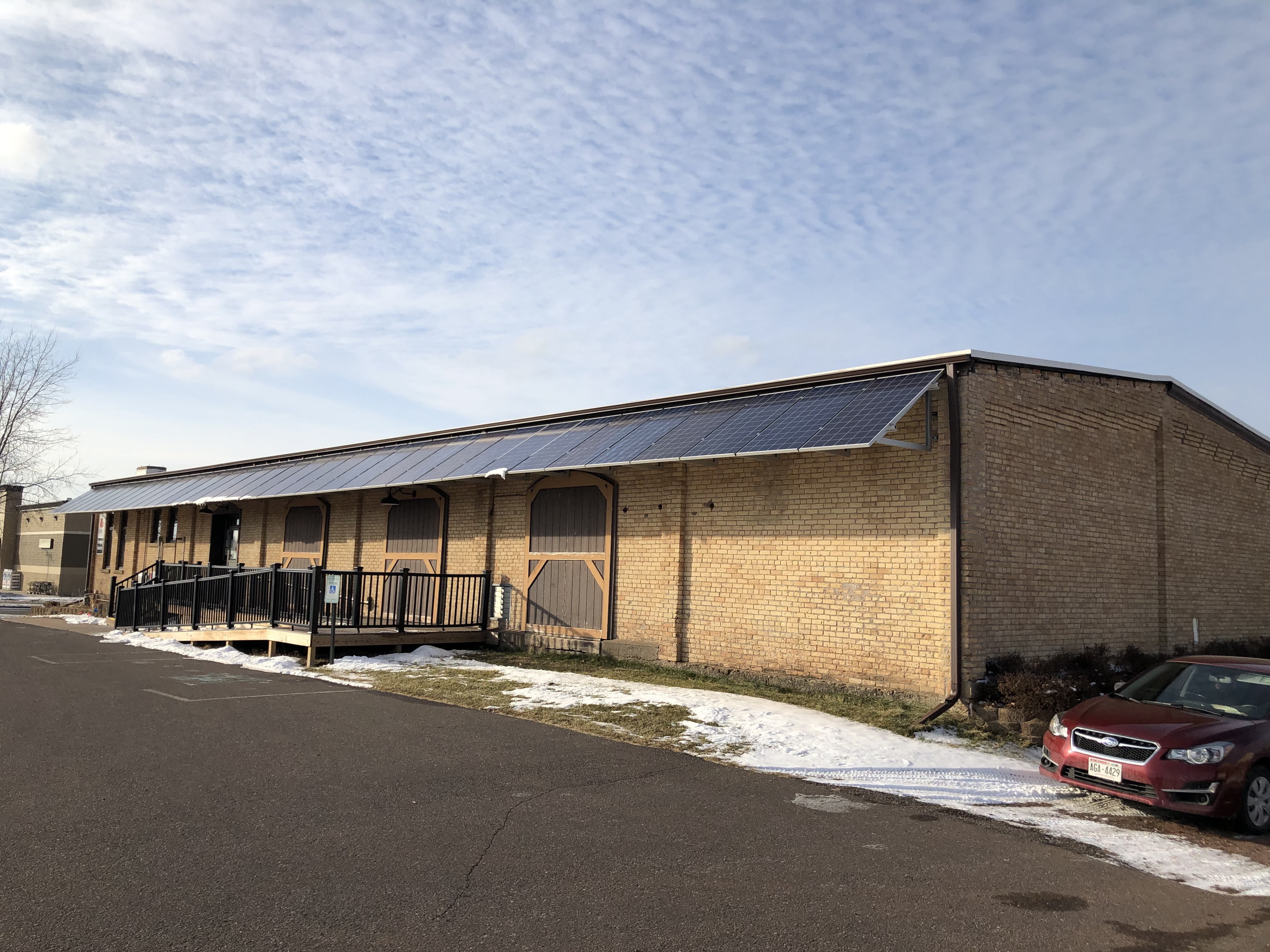 Example of community funded solar projectsThe brick food pantry
Panels donated by Solar Developer
Community Go Fund Me & direct donations $13K
Local installer built at cost
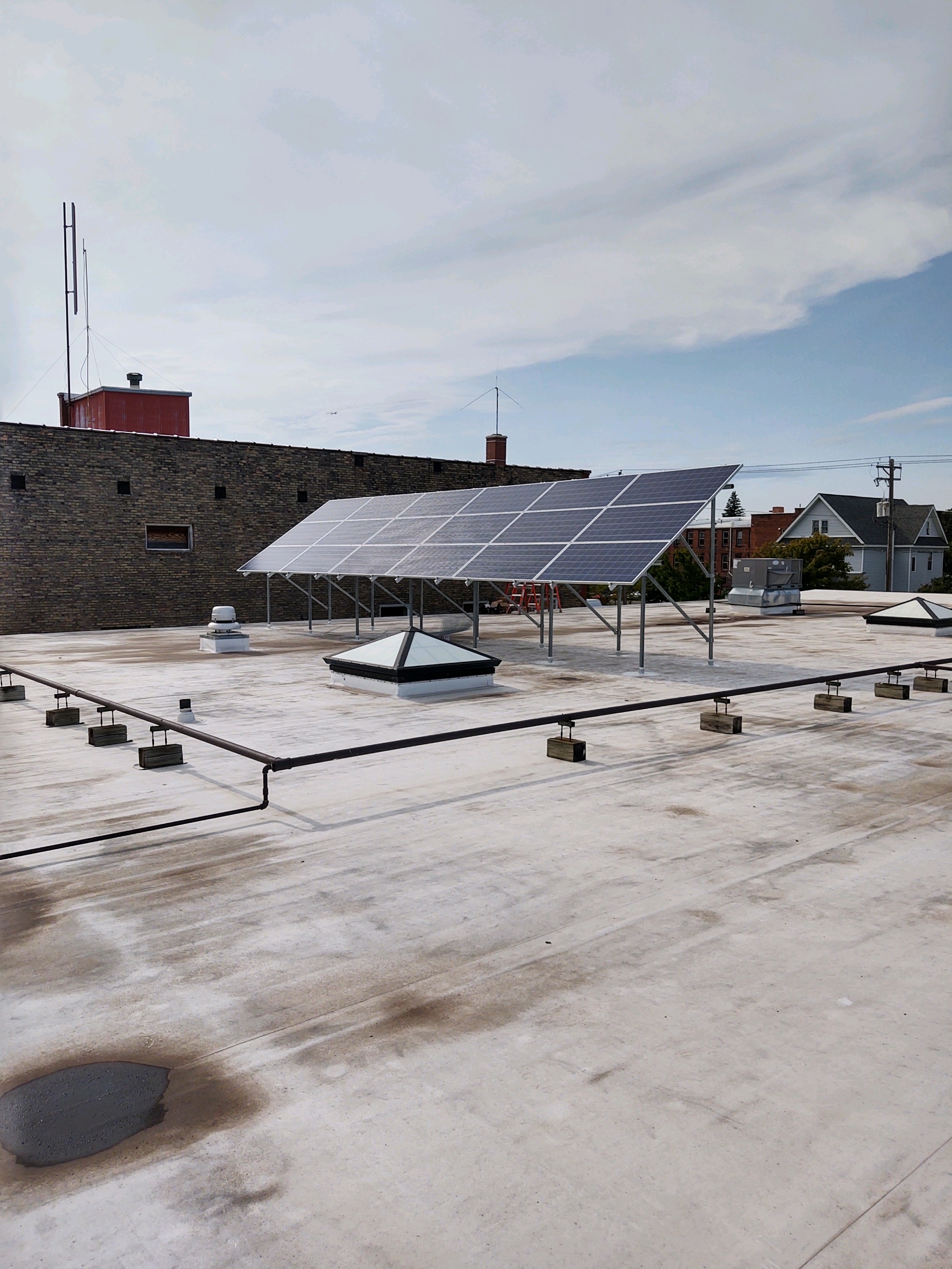 Example of community funded solar projectsNew day advocacy center
Panels donated by Solar Developer
Community Go Fund Me & direct donations $10.5K
Local installer built at cost
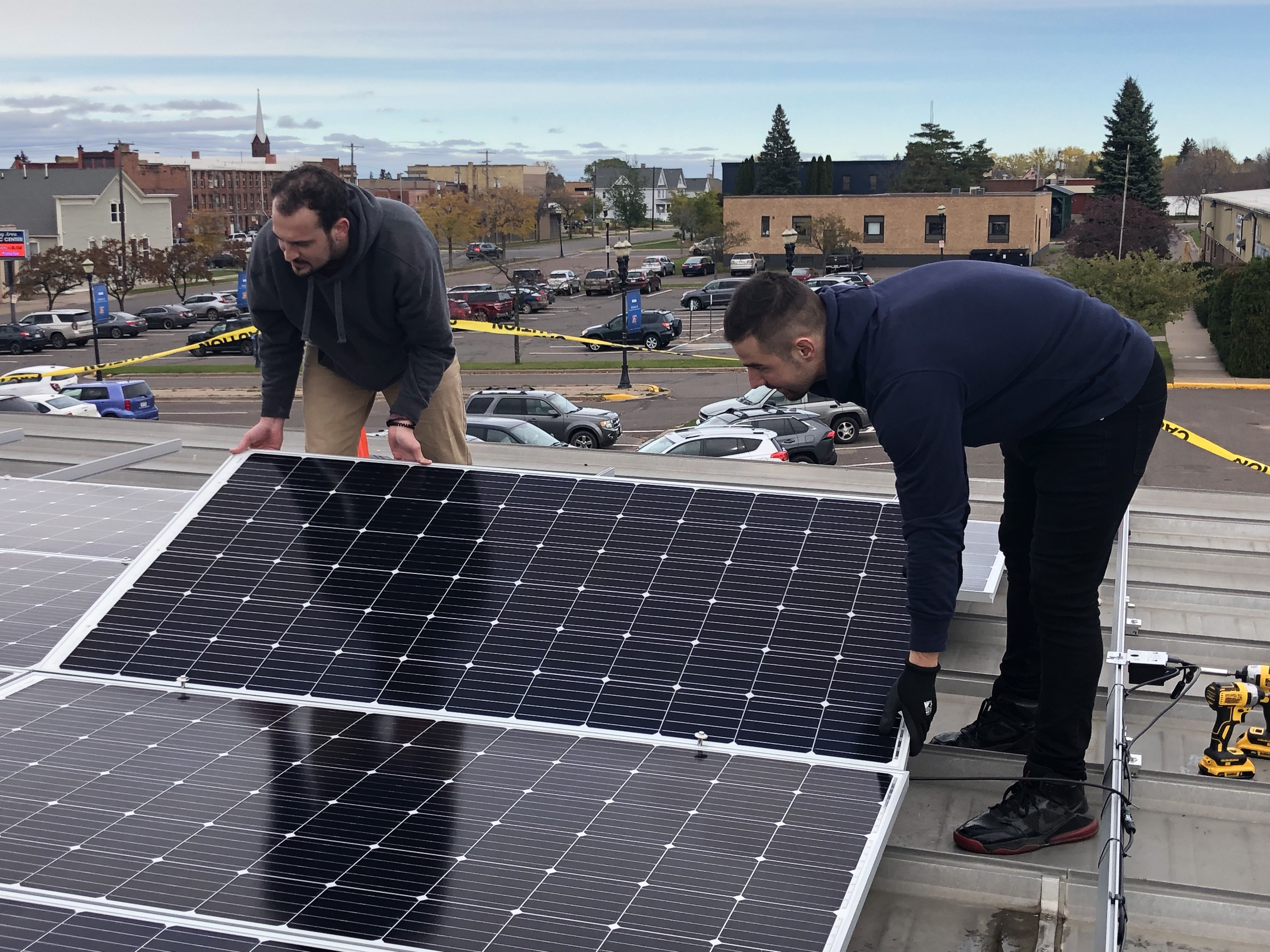 Example of community funded solar projectsAshland Area Development corp.
½ Panels Solar for Good
½ Panels donated by Solar Developer
120kW system
$70K loan State Land Trust
Cash flow positive from day 1
Community funding – northern lights nursing home62% Grant funded, $26K Raised, Payback 4.5 years
Thank you
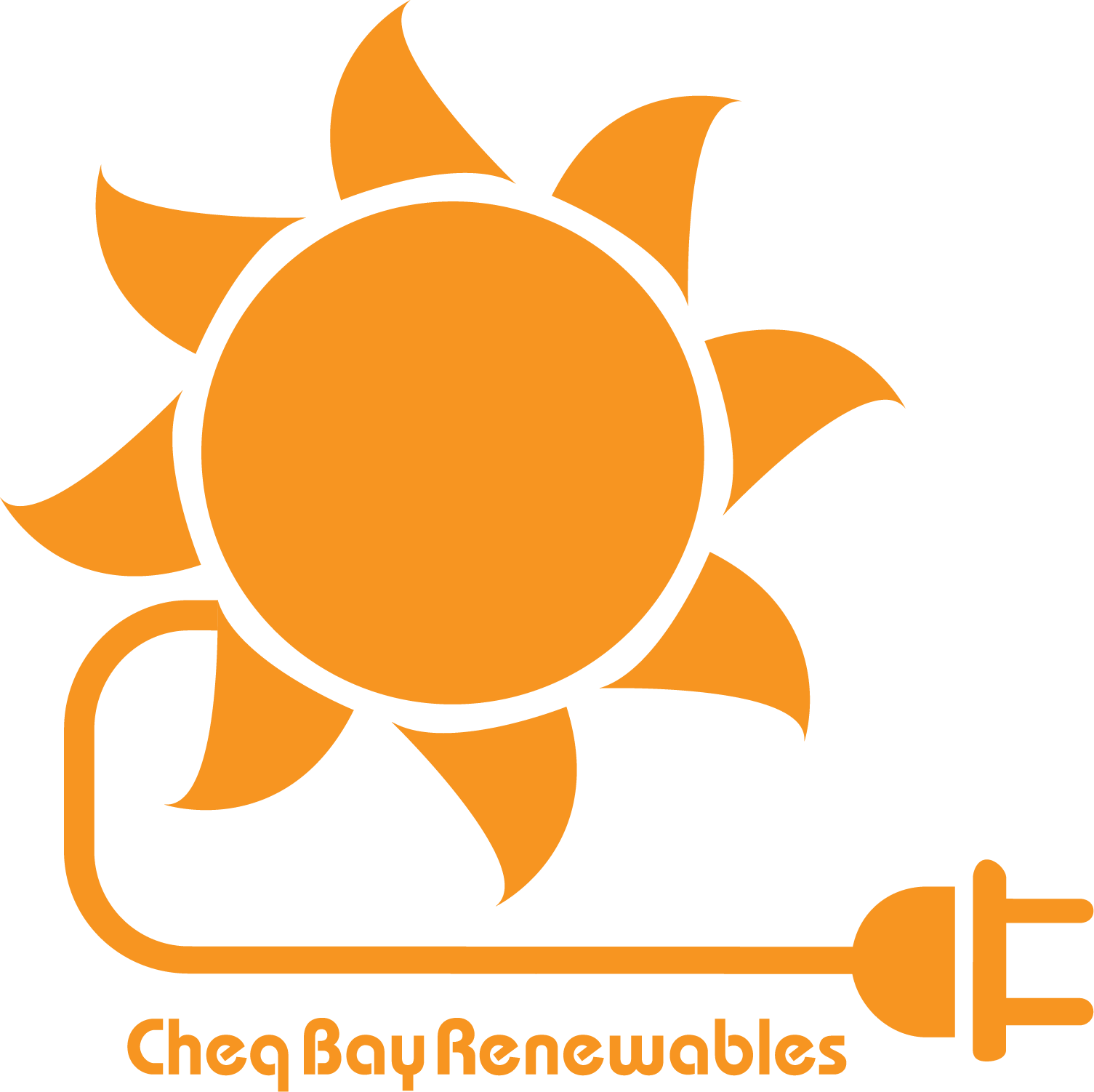 www.cheqbayrenewables.org
cheqbayrenewables@gmail.com